Mobile Bibliotheken der Zukunft

Das Modell „Bibliothek mit Qualität und Siegel“

Internationaler Fahrbibliothekskongress, Hannover 6./7.Sept. 2019
1
Darüber möchte ich mit Ihnen sprechen:
-    Was Qualität ist: Leitlinien, Grundelemente und Begriffe.
-   Ausgewählte QM-Systeme in Bibliotheken
Die wichtigsten Arbeitsschritte und Inhalte

Beispiele aus dem Kriterienkatalog für Fahrbibliotheken
2
1. Was Qualitätsmanagement ist
Definition Qualität
Qualität wird erreicht, wenn die gestellten Anforderungen erfüllt sind.
Definition Qualitätsfähigkeit
Qualitätsfähig ist eine Bibliothek, wenn sie in der Lage ist, die Anforderungen seiner Kunden so zu erfüllen, dass sie zufrieden sind.
Definition Qualitätsmanagement
Qualitätsmanagement ist das Organisieren einer Bibliothek mit dem Ziel der Qualitätsfähigkeit.
3
Was ist zu tun?
Wie ist es zu tun?
Kunden definieren.
Externe, interne Anforderungen ermitteln.
Anforderungen ermitteln
Daten
Vision und Mission. 
Leitbild. Qualitätspolitik. 
Messbare Ziele festlegen.
Ziele festlegen
Prozesse und Verfahren oder Maßnahmen
Sach- und Personalmittel 
festlegen.
Maßnahmen und Mittel planen und festlegen
Daten definieren, erheben,
Prüfen. Interne, externe Audits.
Analysieren. Bewerten.
Managementbewertung.
Wirksamkeit der Maßnahmen und Mittel überwachen
Daten
Daten analysieren, bewerten.
Entscheidungen treffen.
Korrektur- und Vorbeugungs-maßnahmen einleiten.
Verbesserungen planen und durchführen
4
2. Gängigstes System des QM
Modell der International Organization for Standardization (ISO 9001:2000)
ISO ist die Abkürzung von
"International Organization for Standardization" 

Die ISO ist ein Netzwerk von Normungsinstituten aus 148 Ländern mit einem "Central Secretariat" in Genf.

Jedes Land kann nur ein Mitglied in die ISO entsenden.

Die ISO ist eine "non-governmental organization". Ihre Mitglieder sind nicht von einer nationalen Regierung delegiert.
5
2. Gängigstes System des QM
Zertifizierung nach ISO
Zertifizierung durch eine akkreditierte Zertifzierungsstelle. Dabei werden alle Anforderungen der ISO 9001 von einem unabhängigen, dafür ausgebildeten, Auditor überprüft. 

Das Unternehmen erhält einen schriftlichen Auditbericht und bei positivem Ergebnis ein Zertifikat.

Das Zertifikat hat eine dreijährige Gültigkeit und muss jährlich durch ein externes Überwachungsaudit bestätigt werden.
6
Ausgewählte zertifizierte Bibliotheken in Deutschland nach ISO 9001

Matrixzertifizierung der Bibliotheken 
 Neuss
 Erkrath
 Krefeld
 Leichlingen
 Radevormwald
 Wesel
 Dormagen

 Einzelzertifizierung der Stadtbibliothek Freiberg /Württ.)
7
Das „Bibliotheksmodell“ des PraxisInstituts
Erfolgreiche Projekte nach diesem Prinzip:

1. Südtirol (seit 2001): 281 auditierte Bibliotheken
Voll entwickeltes QM System für 
öffentliche Bibliotheken und Bibliothekssysteme:
	43 - 46 Standards
Mittelpunktbibliotheken: 58 Standards 
Schulbibliotheken: Punktesystem auf Basis von 32 Standards
Zentrale Stellen: 75 Standards für das Amt für Bibliotheken und Lesen und 
	57 Standards für den Bibliotheksverband

Das gesamte Südtiroler Konzept und alle Standards im Netz unter:
http://www.provinz.bz.it/kunst-kultur/bibliotheken-lesen/qualitaet-bibliotheken.asp
8
Das „Bibliotheksmodell“ des PraxisInstituts
2. Russland/ Zentralasien (seit 2002):
Voll entwickeltes QM System für Einrichtungen des Goethe Instituts 
in allen Staaten der ehemaligen Sowjetunion.
	
 Deutsche Lesesäle in 27 Orten:
         60 Standards und 14 Betreuungsstandards

 Deutsche Lehrmittelzentren in 55 Orten: 56 Standards

 Multiplikator/innen in der Lehrerfortbildung: 
  43 Standards und 18 Betreuungsstandards
9
Das „Bibliotheksmodell“ des PraxisInstituts
3. Kunst- und Museumsbibliotheken im deutschsprachigen Raum (seit 2007)
  80 Standards für Kunst- und Museumsbibliotheken:
  Standards und Verfahren unter: 
   http://www.arthistoricum.net/netzwerke/akmb/fachgruppen/fachgruppe-qualitaetsmanagement/

4. Standardentwicklung für Parlaments- und Behördenbibliotheken
    in Hamburg.
    Standards und Verfahren entwickelt aber noch nicht eingeführt.

5. Programm „Erlesene Bibliothek“ in Thüringen:
     Mehr hier: https://www.bibliotheken-thueringen.de/uploads/pdf/Standards_mit_Erläuterungen_final.pdf

6. Programm „Qualifizierte Bibliothek zwischen den Meeren“ 
    in Schleswig-Holstein
     Mehr hier: https://www.bz-sh.de/index.php/buechereiverein/zertifizierung
10
Das Programm „Bibliothek mit Qualität und Siegel“
Vorlauf in Niedersachsen:
Mehrere Programme zur Entwicklung neuer Bibliothekskonzepte unter dem Titel 
„Bibliotheksprofil in der Kommune“ in Niedersachsen (bis heute ca. 50 Bibliotheken)

Grundfrage: Was ist eine gute Bibliothek?

Antwort:
58-63 Standards für unterschiedliche öffentliche Bibliotheken

52 Standards für Fahrbibliotheken

Mehr hier: 
https://www.bz-niedersachsen.de/die-kriterienkataloge-und-das-bewertungsverfahren.html
11
Das Programm „Bibliothek mit Qualität und Siegel“
Vorlauf in Niedersachsen:
Mehrere Programme zur Entwicklung neuer Bibliothekskonzepte unter dem Titel 
„Bibliotheksprofil in der Kommune“ in Niedersachsen (bis heute ca. 50 Bibliotheken)

Grundsätze:
Bibliotheken müssen zunächst das Leistungs- und Aufgabenprofil festlegen 
und mit dem Auftraggeber abstimmen:

Das Aufgaben- und Leistungsprofil macht Aussagen zu:
･ klar definierten Leistungen
･ eindeutigen Ressourcengrundsätzen
･ Organisations-, Führungs- und Personalgrundsätzen
･ Kooperationen und Partnerschaften
12
Das Programm „Bibliothek mit Qualität und Siegel“
Schritt:
Bibliotheken müssen zunächst das Leistungs- und Aufgabenprofil festlegen 
und mit dem Auftraggeber abstimmen:

Das Aufgaben- und Leistungsprofil macht Aussagen zu:
･ klar definierten Leistungen
･ eindeutigen Ressourcengrundsätzen
･ Organisations-, Führungs- und Personalgrundsätzen
･ Kooperationen und Partnerschaften
13
Das Programm „Bibliothek mit Qualität und Siegel“
2. Schritt:
Aus dem Aufgabenprofil können dann Standards entwickelt werden und mit 
dem Auftraggeber abgestimmt werden.

Was sind Standards?
Standards beschreiben Mindestanforderungen an die Bibliothek. 
Standards formulieren sowohl die von außen an die Bibliotheken 
herangetragenen Anforderungen als auch das selbstgestellte Qualitätsniveau.

Standards sind Leistungsgarantien!
14
Das Programm „Bibliothek mit Qualität und Siegel“
Themenbereiche für Standards:

Formales und Rechtliches, z.B.:   
 Rechtsgrundlage
 Rechte und Entscheidungsbefugnisse
 öffentlicher Zugang
 Finanzierungsgrundlage/ Etathoheit

Konzeptionelles
 inhaltliche Ziele
 zu erreichende Zielgruppen und deren Zufriedenheit
 Systematik/ Erschließungsregeln/ Datenübernahme
 Rechercheangebot vor Ort und elektronisch
 Vermittlung von Recherchekompetenz
- Öffentlichkeitsarbeit
15
Das Programm „Bibliothek mit Qualität und Siegel“
Organisation und Technik
 organisatorische Rahmenbedingungen, z.B.: 
	- Benutzungsbedingungen   
	- Öffnungszeiten
- Organisationsform/ Aufbauorganisation
 Ablauforganisation (wesentliche Prozesse verbindlich regeln) 
- räumliche Ausstattung
 technische Ausstattung/   Organisation des digitalen Angebots

Personelles
- Aufgabenprofile für jede Aufgabe
 Anforderungs-/ Qualifikationsprofile für jede Aufgabe
 nach Status (hauptamtl./ freiwillig,... 
 fachlich, sozial, kommunikativ
 Auswahlverfahren
 Führungsanforderungen
 Einführung und Einarbeitung
 Fortbildungsstandards
16
Das Programm „Bibliothek mit Qualität und Siegel“
Kooperationen und Netzwerkarbeit, z.B.: 
 nationale und internationale Partner
 Eingebundenheit/ eigene Beiträge in Netzwerken
 Mitarbeit in nationalen und internationalen Gremien
 Lobbyarbeit
- Öffentlichkeitsarbeit
17
Das Programm „Bibliothek mit Qualität und Siegel“
Standards müssen messbar sein.

Klassische Indikatoren zur Messung sind:
 Menge
 Zeit
 Kosten
 Qualitative Anforderungen (z.B. Messungen der Kundenzufriedenheit)

Bildung und Kultur ist in Deutschland Landesrecht. 
Deshalb sollten Standards regional, auf Landesebene und national 
nach fachlichen Anforderungen abgestimmt werden.
18
Das Programm „Bibliothek mit Qualität und Siegel“
3. Schritt: Regelmäßige Standardprüfungen: Audits

Nur unabhängige, regelmäßig wiederkehrende Prüfungen 
der vereinbarten Standards sichern eine Verbindlichkeit 
und dauerhafte Zuverlässigkeit.

Gleichzeitig sind diese Prüfungen (Audits) auch praktische Entwicklungshilfe 
zur Aufdeckung und Überwindung von Hemmnissen, 
die die Standarderfüllung be- oder sogar verhindern.

Wir suchen Fehler - keine Schuldigen!

Im Bibliotheksbereich auditieren Kolleg/innen und Kollegen, allerdings:
	- nie in der eigenen Einrichtung
	- nie im eigenen Bezirk/ Bundesland/ Region
19
Das Programm „Bibliothek mit Qualität und Siegel“
Zertifizierung 

Bei erfolgreicher Standardprüfung (Zertifizierungsaudit) wird ein Zertifikat  
mit einer festgelegten Gültigkeitsdauer (z.B. 3 Jahre) ausgestellt. 
Nach diesem Zeitraum erlischt das Zertifikat automatisch.

Bei erfolgreicher Wiederholungsprüfung wird das bestehende Zertifikat 
um einen weiteren festgelegten Zeitraum verlängert.

Für ein solches System bedarf es einer zentralen Steuerung!
20
Das Programm „Bibliothek mit Qualität und Siegel“
Zusammengefasst: 12 Mindestanforderungen zur Entwicklung eines 
Qualitätsmanagementsystems 

1.	Anforderungen analysieren (aus Gesetzen, Beschlüssen der Auftraggeber, Anteilseigner, Aufsichtsgremien, usw., selbstgestellter Qualitätsanspruch).

2.	Kunden definieren und ein Ranking dazu aufstellen.

3.	Kundenwünsche und Kundenzufriedenheit systematisch ermitteln und bewerten.

Messbare Ziele definieren.

Leistungen eindeutig definieren 
	(Leitbild, Qualitätspolitik, Messbare Standards im Sinne von Leistungsgarantien).
21
Das Programm „Bibliothek mit Qualität und Siegel“
6. Aufbauorganisation festlegen, Entscheidungsrechte regeln. 

7. Ablauforganisation (Prozesse) definieren. Dazu gehören Prozesse auf allen Ebenen der Prozesslandschaft: 
o	Leitungsprozesse
o	Prozesse des Ressourcenmanagements
o	Prozesse zur Erbringung der Leistungen/ Produkte
o	Prozesse der Messung, Analyse und Verbesserung.

8. Interne Kommunikation regeln, überwachen und verbessern.

9. Externe Kommunikation regeln, überwachen und verbessern.
22
Das Programm „Bibliothek mit Qualität und Siegel“
10. Ziele und Prozesse überwachen (Audits).

11. Ergebnisse der Überwachung, Analyse bewerten, 
      Korrektur- und Verbesserungsmaßnahmen festlegen und überwachen 
     (Management-Review).

12. Kontinuierliche Verbesserung sicherstellen, vor allem regelmäßige 
      Anpassung der Standards und Definition von 
      Interpretationsspielräumen für Auditor/innen.
23
Das Programm „Bibliothek mit Qualität und Siegel“
Beispiele aus dem Kriterienkatalog für Fahrbibliotheken:
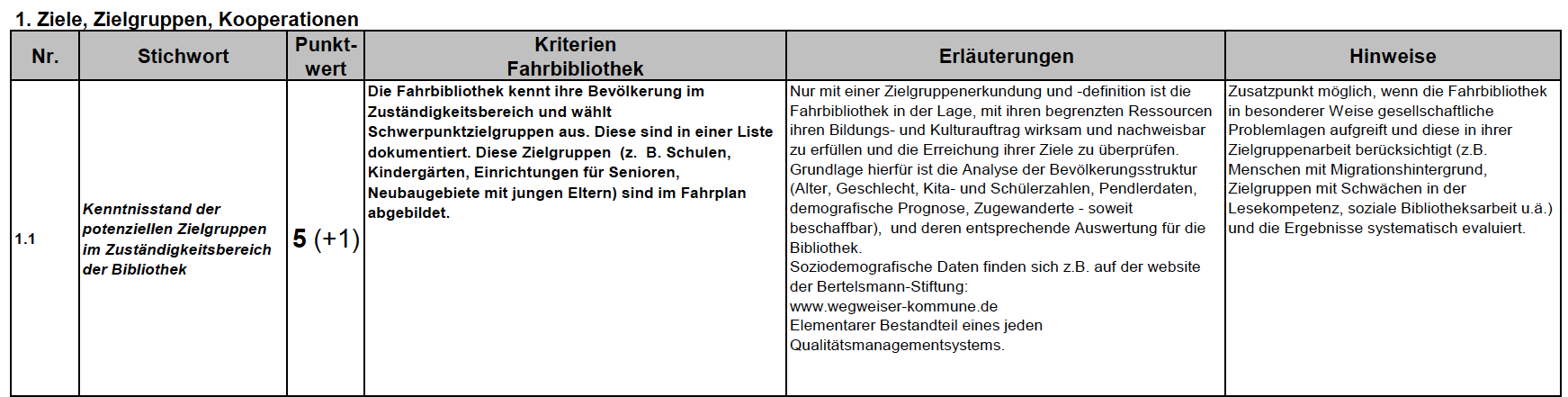 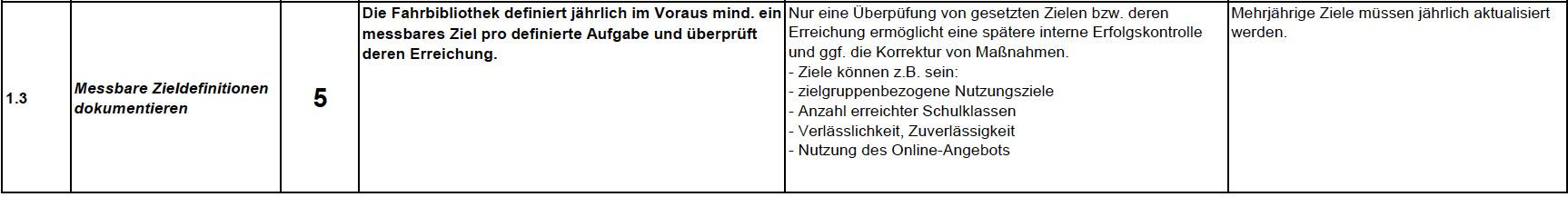 24
Das Programm „Bibliothek mit Qualität und Siegel“
Beispiele aus dem Kriterienkatalog für Fahrbibliotheken:
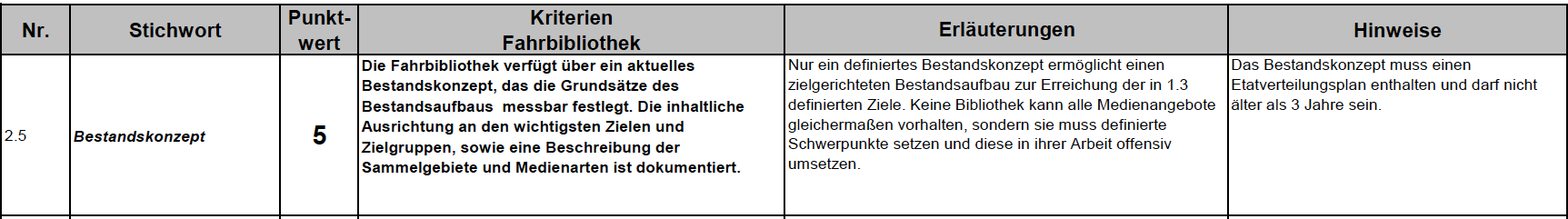 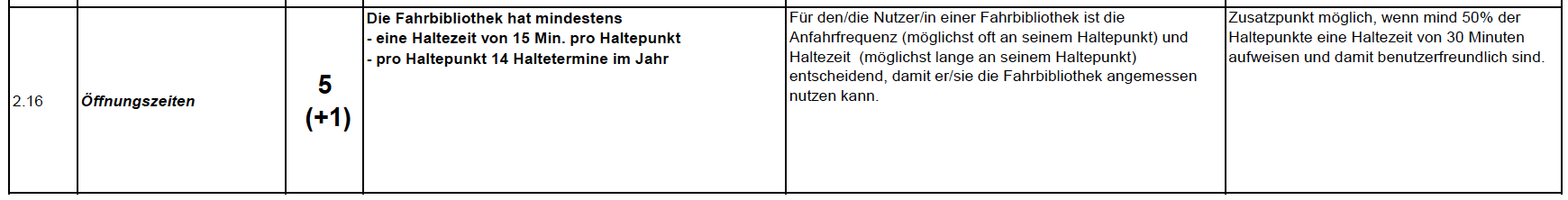 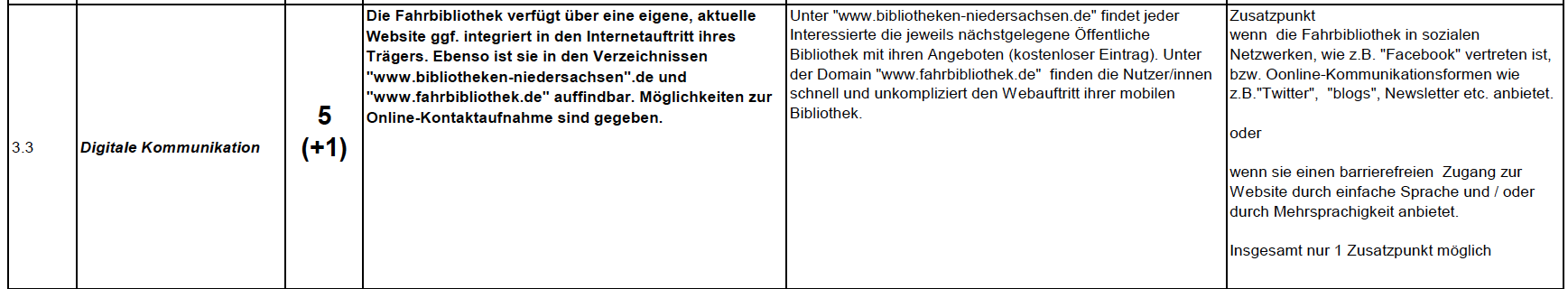 25
Das Programm „Bibliothek mit Qualität und Siegel“
Beispiele aus dem Kriterienkatalog für Fahrbibliotheken:
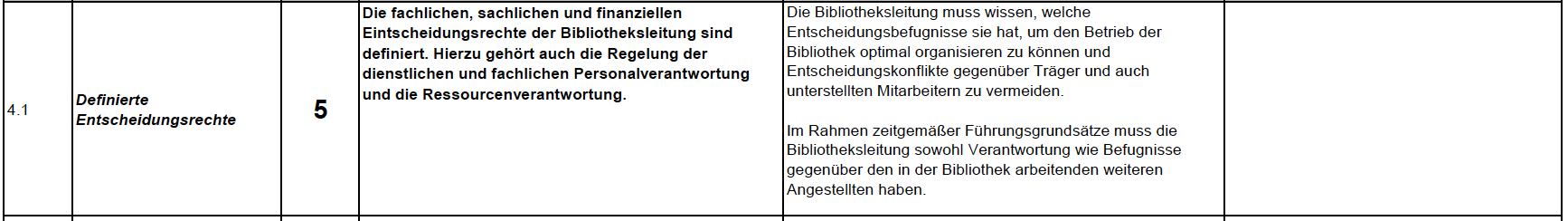 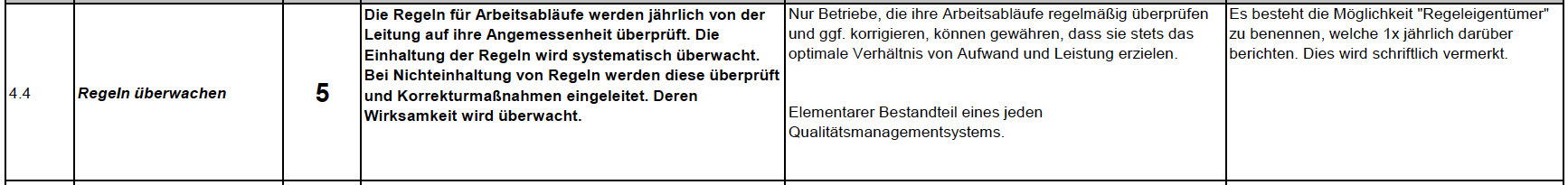 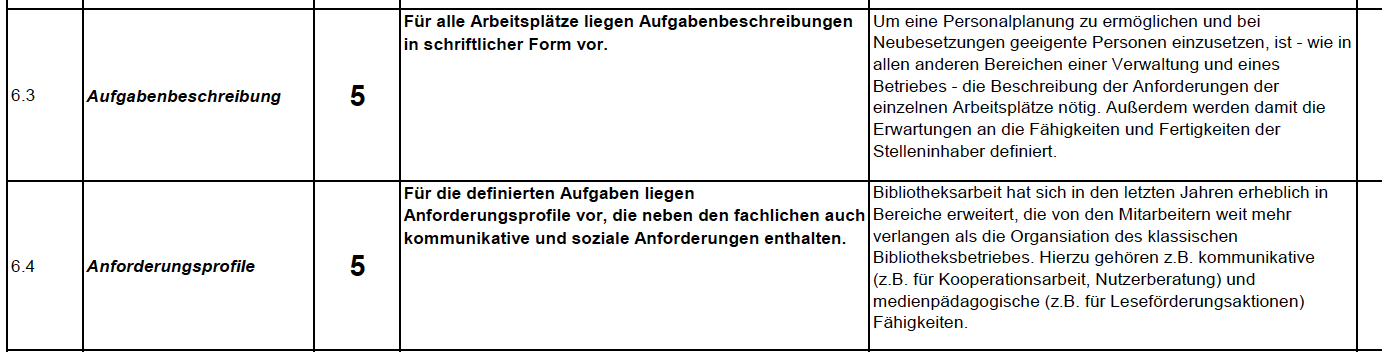 26
Und jetzt auch Standards für Fahrbibliotheken in aller Welt?








Vielen Dank!
27